Приключения БУРАТИНО
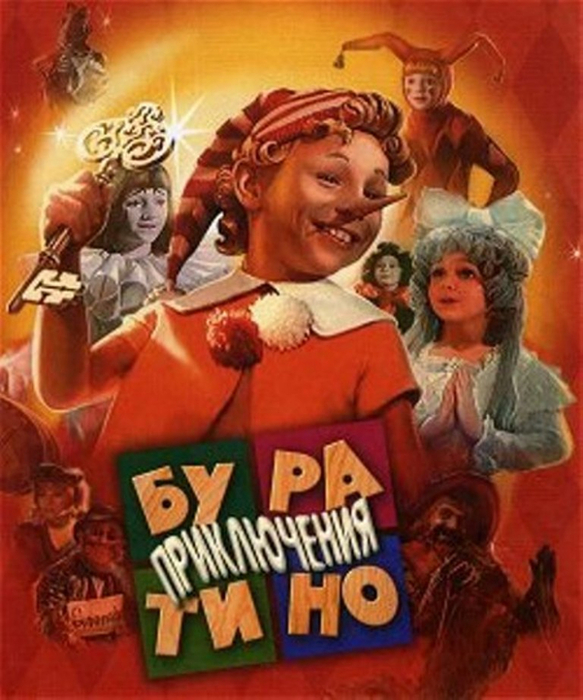 Работу выполнил: Валеев Тимур, ученик 3Б класса МБОУ СОШ № 7 г. Туймазы
Краткая характеристика
«Приключения Буратино» — советский двухсерийный музыкальный телевизионный фильм по мотивам сказки Алексея Толстого «Золотой ключик, или Приключения Буратино», созданный на киностудии «Беларусьфильм» в 1975 году. Телепремьера состоялась 1-2 января 1976 года. Музыка написана Алексеем Рыбниковым. Тексты песен: Булат Окуджава, Юрий Энтин. Сценарий Инны Веткиной. Постановка Леонида Нечаева. Главный оператор: Юрий Елхов Главный художник: Леонид Ершов
В ролях
Дмитрий Иосифов — Буратино
Татьяна Проценко — Мальвина
Роман Столкарц — Пьеро
Томас Аугустинас — Артемон
Григорий Светлорусов — Арлекин
Николай Гринько — папа Карло
Юрий Катин-Ярцев — Джузеппе
Рина Зелёная — черепаха Тортила
Владимир Этуш — Карабас-Барабас
Ролан Быков — кот Базилио
Елена Санаева — лиса Алиса
Владимир Басов — Дуремар
Баадур Цуладзе — хозяин харчевни трёх пескарей
Песни
1. Бу-ра-ти-но! (Вступительная).  Кто доброй сказкой входит в дом? Автор теста: Юрий Энтин, исполнитель: Нина Бродская
2. Бу-ра-ти-но! (Заключительная).	Я убедился нынче сам, что надо верить чудесам. Автор текста: Юрий Энтин, исполнители: Юрий Катин-Ярцев, Николай Гринько, Григорий Светлорусов, Томас Аугустинас, Ирина Понаровская, Татьяна Проценко и Татьяна Канаева
3. Песня фонарщиков. Мы люди неплохие: как вечер - мы в пути. Автор текста. Булат Окуджава. Вокально-инструментальный ансамбль «Верные друзья»
4. Песня папы Карло.	Из пахучих завитушек, стружек и колечек… Автор теста: Булат Окуджава, исполнитель: Николай Гринько
5. Песня кукол. У Карабаса страшный бас и страшная гримаса. Автор текста: Юрий Энтин. Детский ансамбль
6. Песня Дуремара. О птичках поёт птицелов.	Автор текста: Юрий Энтин, исполнители:	Владимир Басов (куплеты) и вокальный ансамбль ТЮЗа (припев)
7. О жадинах, хвастунах и дураках.	Пока живут на свете хвастуны, мы прославлять судьбу свою должны.	Автор текста: Булат Окуджава, исполнители: Ролан Быков и Елена Санаева
Песни
8 . Песня Карабаса.	Считайте меня подлым. Автор текста:	Булат Окуджава, исполнитель: Владимир Этуш
9. Песня пауков и Буратино.	Детям грубым, непослушным, место лишь в чулане душном. Автор текста: Юрий Энтин, исполнитель: Гарри Бардин (куплеты) и Татьяна Канаева (припев)
10. Песня о Поле Чудес.	Не прячьте ваши денежки по банкам и углам.	Автор текста: Булат Окуджава, исполнители: Елена Санаева и Ролан Быков
11. Романс Тортилы.	Затянулась бурой тиной гладь старинного пруда… Автор текста: Юрий Энтин, исполнитель: Рина Зелёная
12. Серенада Пьеро.	Позднею ночью в небе одна так соблазнительно светит луна…	Автор текста: Булат Окуджава, исполнитель: Ирина Понаровская
О фильме
Все песни из фильма мне очень понравились. Мой любимый  герой - Буратино. Хотел бы сыграть его. Он добрый, веселый и жизнерадостный. Он настоящий друг потому, что спас своих друзей от опасности.